Data layer and physical layer
The lecture 7
Layer 2 – The Data Link Layer
OSI Reference Model - Encapsulation
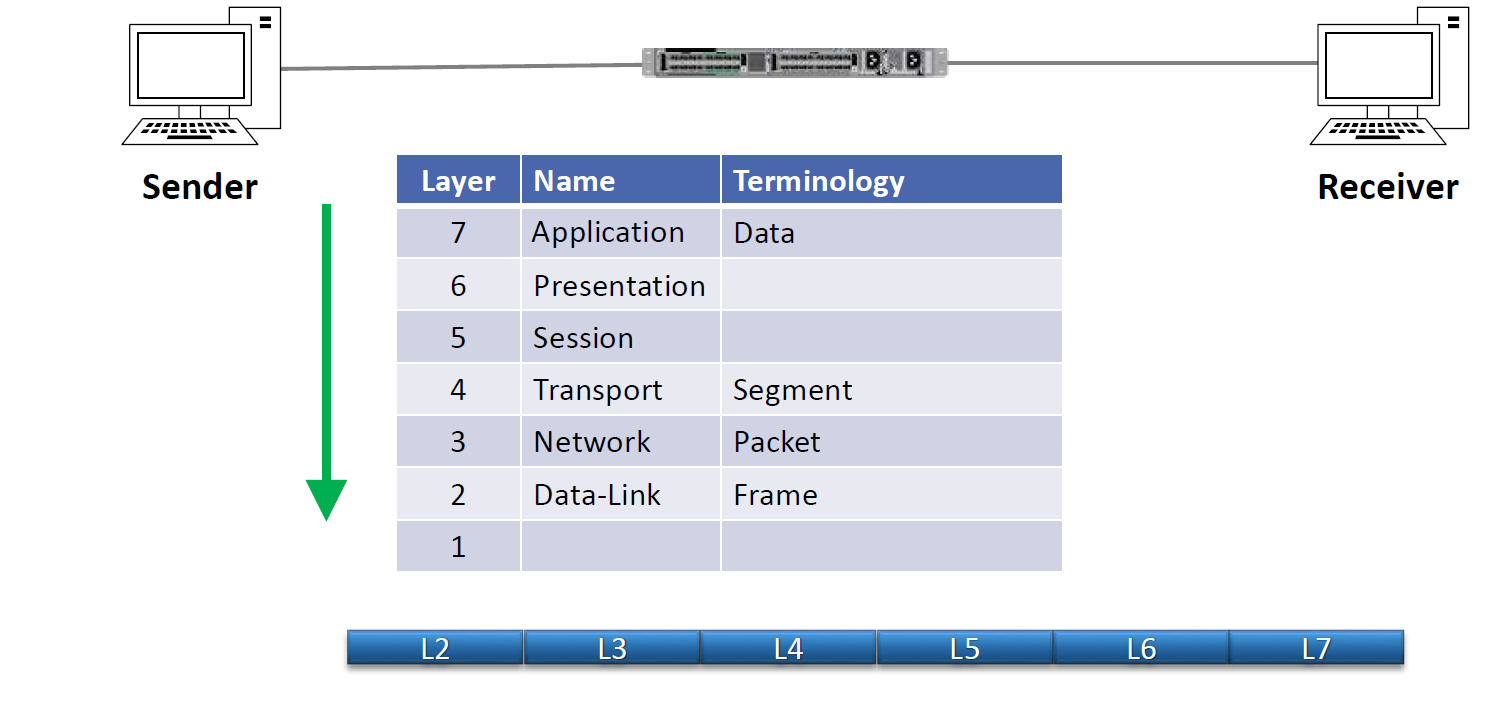 The Ethernet Header
The Media Access Control MAC Address
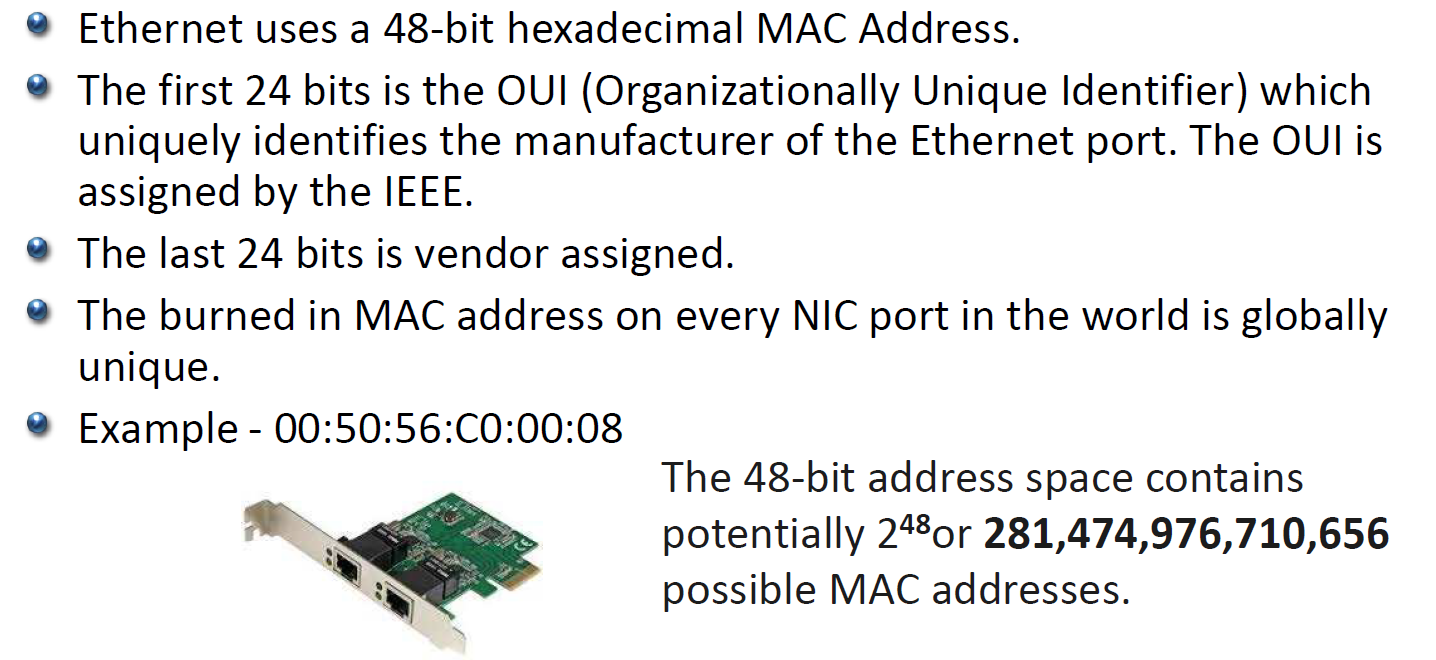 Layer 1 – The Physical Layer
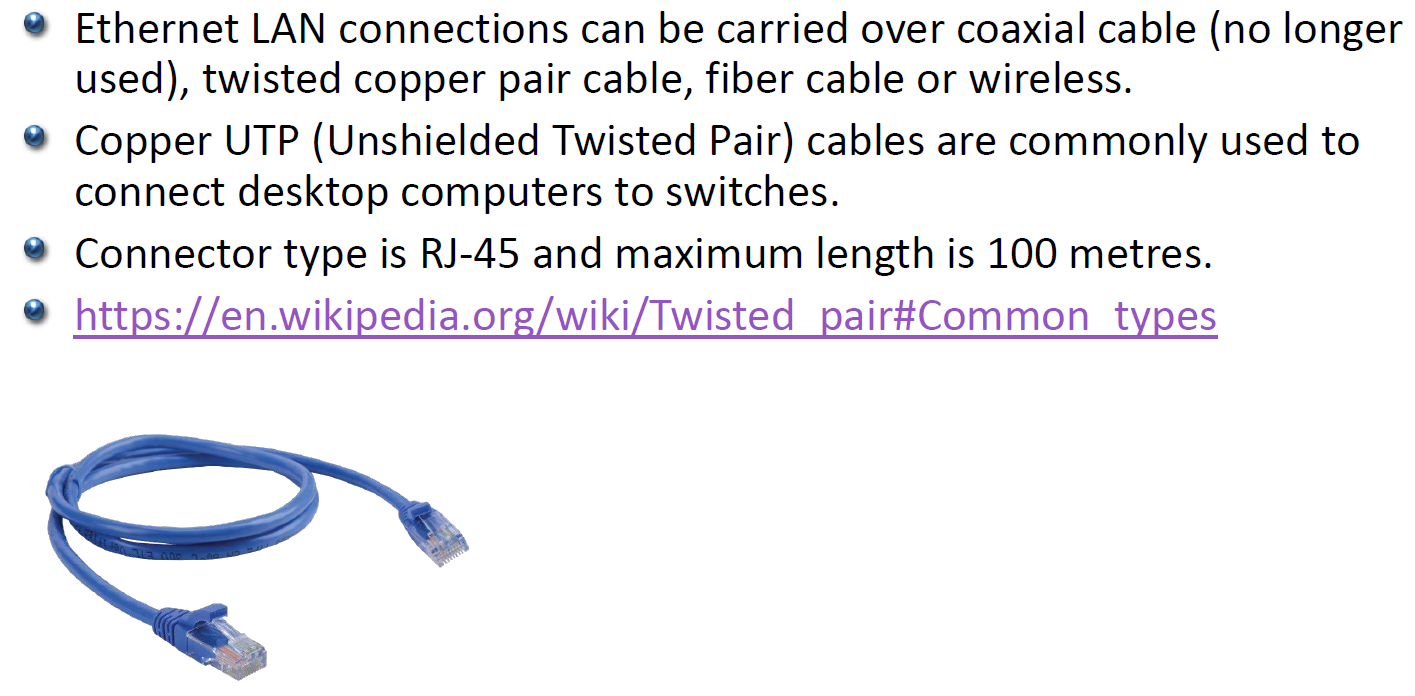 Straight-Through vs Crossover UTP Cable
Fiber Cables
Fiber Connectors
PoE Power over Ethernet